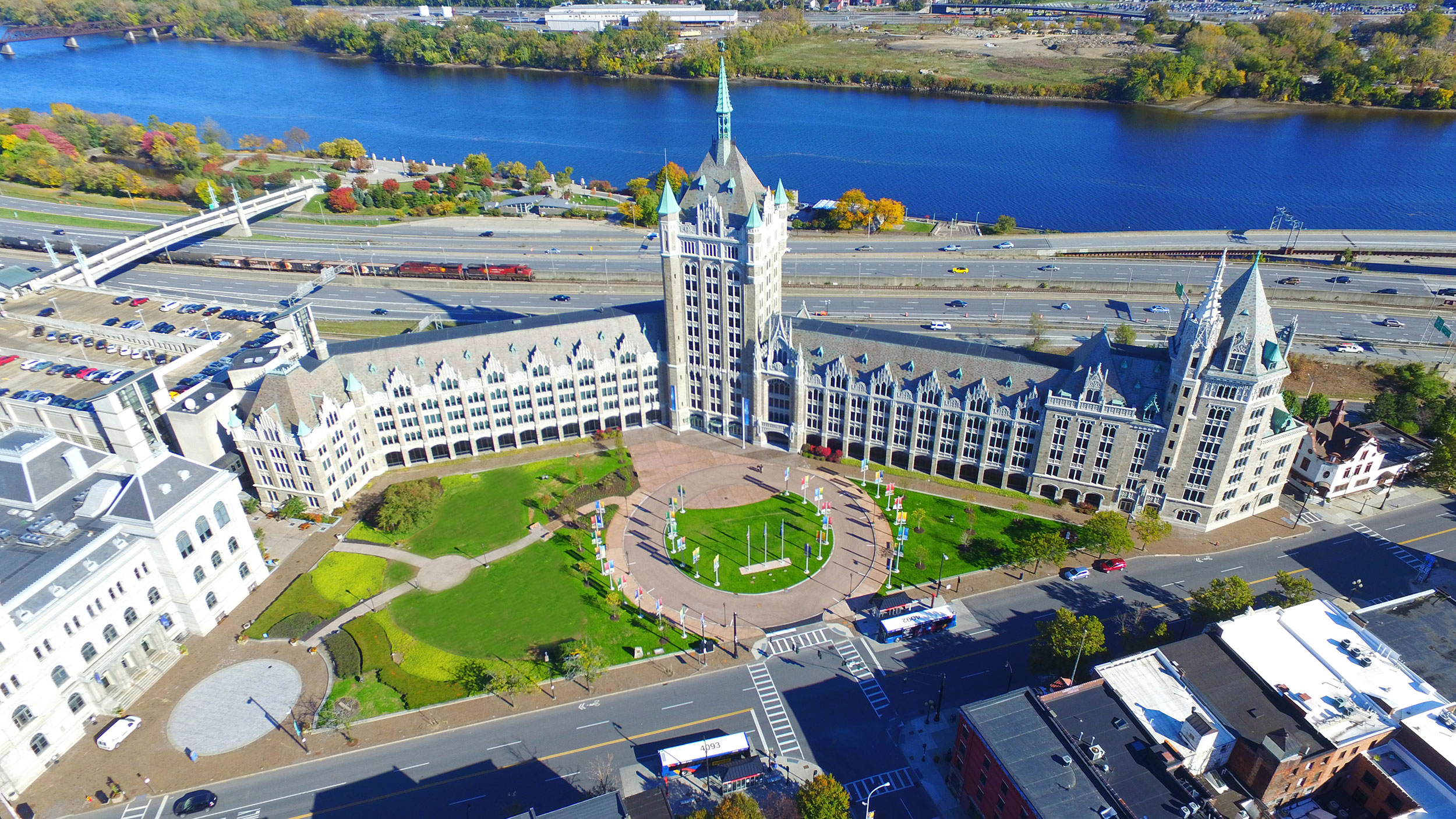 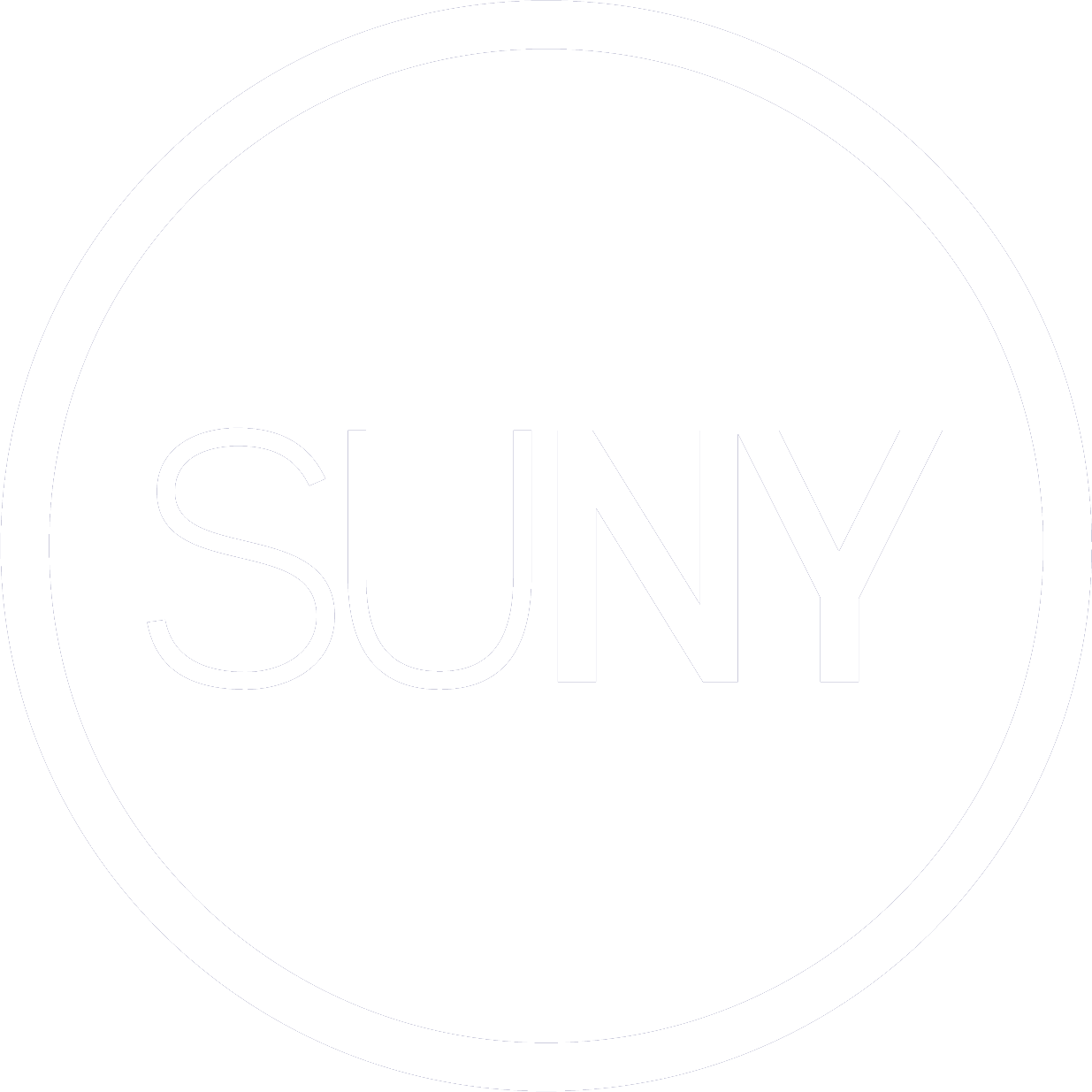 Phone Conversion Project
Goals
Access Flexibility
Unified Platform
Cost Savings
U-Wide Availability
1
3 Years In the Making
2
3
4
[Speaker Notes: Pandemic brought to light a need for a better way to handle phone communication. Consortium of multiple campuses started researching in 2020 for the solutionMain Goals of the Project
Provide Mobility of Access. Not locked to Desk Phone. 
Unified Communications Platform – One place for chat, calls, groups, meetings
Cost Savings – Lower SUNY costs when compared to current PBX offerings
U-Wide Availability – Easy ability for campuses to join in. Centralized license management/invoicing.]
Details
First Campus To Go
500 Lines, Jan-Apr
Communication Plan
U-Wide Tenant Host…
1
System Administration Implementation
2
3
4
[Speaker Notes: System Administration
First Campus to Undergo the process of the U-Wide selected platform
Multiple waves – 500 in the first wave expected to take 3 months
Communication Plan – Ongoing but sketched out in the beginning major points of when to communicate details. Initial FAQ, then follow up items as date approaches.
U-Wide Tenant Host… Wait….]
Wait…That was unexpected
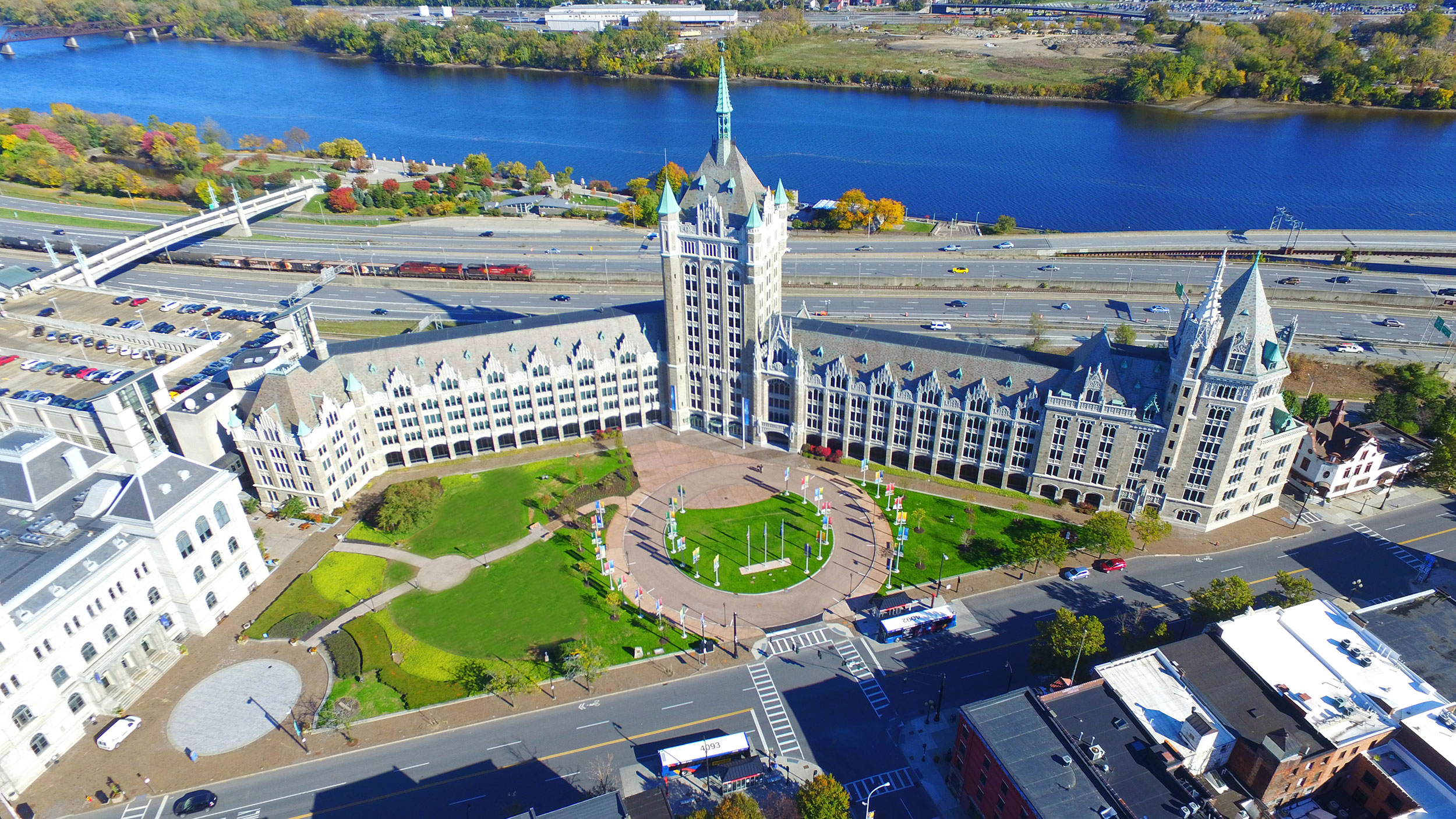 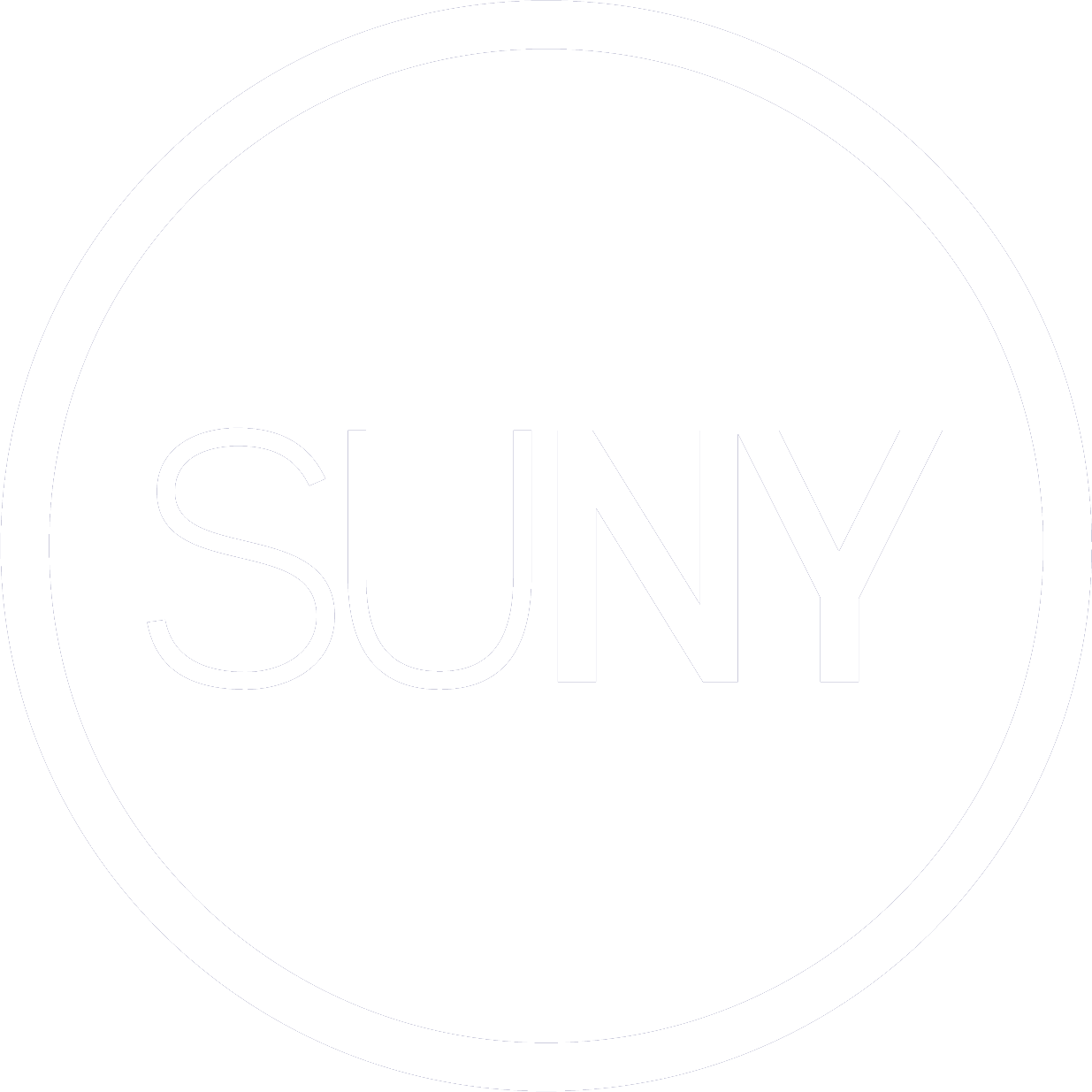 Dealing with Project Problems
“
No plan of operations extends with certainty beyond the first encounter with the enemy’s main strength. – Helmuth von Moltke
[Speaker Notes: AKA plan for everything you can but expect problems

Commonly heard as “No plan survives the first contact with the enemy”]
Don’t Sweat the Small Stuff
[Speaker Notes: Small issues will occur]
Expect the Unexpected
Schedule Added Time
Communication is Key
Whack the Moles
Don’t Panic
1
Dealing with Small Problems
2
3
4
[Speaker Notes: Small issues are inevitable. Plan ahead for these as much as possible. 
Add a reasonable amount of time to the expected length of the project at the start.
When issues come up, keep all the key people in the loop with concise updates, stakeholders don’t need minute details but need to know how the issue affects the project status
Take care of any issues as they arise, determine what can be done to head off similar issues
Freaking out will make everything worse. Take a step back, gather the info related to the problem, work through it.]
To Be Expected
Participant Responses
Procurement is Fun
Always the Firewall
Gripes and Glitches
1
Our Minor Project Problems
2
3
4
[Speaker Notes: Participant Reponses – Headsets query. About half hit the deadline Also sister organization was 2 weeks late on ported number list.
Procurement – Getting the headsets. Never as quick as it seems.
Firewall – Extra time to hammer out the bumps
Gripes and Glitches – Talk it out with people. Provide as much info as possible. It’s usually not the change itself but the unknown of what will occur.]
Rock… Meet the  Hard Place
[Speaker Notes: Something comes along that no one thought of…]
Options?
Cancel/Restart Project
Change Timeframes
Change Project Scope
Manage Expectations
1
Making Hard Decisions
2
3
4
[Speaker Notes: What are the options when project altering issues arise

Is Canceling/Restarting even possible. What is the financial hit
Can you reasonably change the time to complete the project?
Can other aspects of the project be altered/can you change the overall scope to not be as ambitious/encompassing.
Can you get key stakeholders on board with the decisions being made. Communicating to them what will need to occur based on the different options.]
U-Wide Tenant Host
No Prior Knowledge
Extensive Setup
Dates Locked-In
1
Major Unforeseen Issue
2
3
[Speaker Notes: After we had set our port dates, discovered that there needed to be a new server environment that will play host to the U-Wide licensing. 1. Didn’t know where it could/should go
2. Lots of technical setup, testing. Networking, server admin.
3. Porting dates already confirmed by the carrier.

Usually a two month setup.]
Decisions Made
Change Timeframes
Manage Expectations
Realigning Priorities
1
The Path Forward
2
3
[Speaker Notes: What we did
- We canceled the original port. This extended the project date a month (30 day minimum port request)
- Still cutting it close. Between us and the vendor sandwich a two month setup down to one. 
- Informed stakeholders of what is going on. Planned training will start later than expected. 
- Other projects/items have to wait (why I’m doing this remotely right now)]
“
Do what you can, with what you have, where you are. – Theodor Roosevelt
[Speaker Notes: Keep at it.]